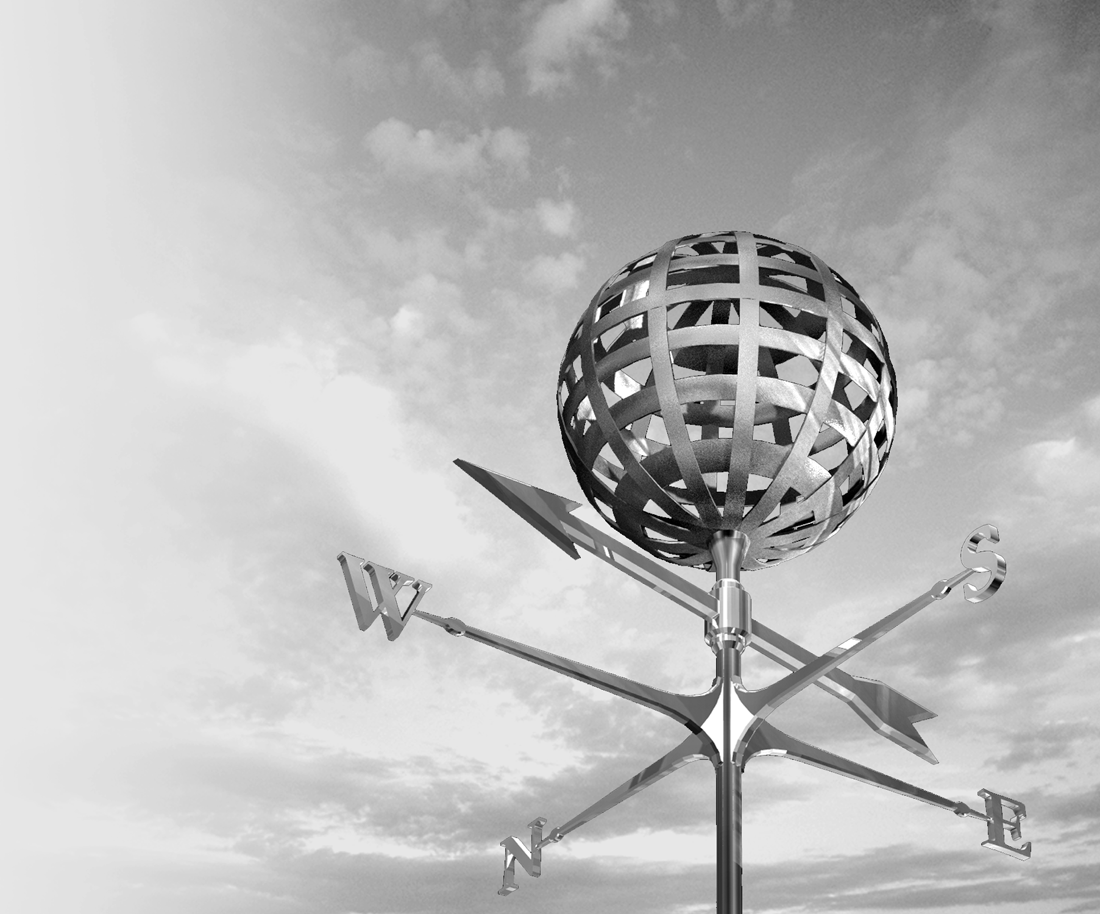 0
Economic and Financial Market Prospects
Earl Sweet
Economic Research
BMO Capital Markets
CASF Conference 2015
November 18, 2015
1
Presentation outline
Global economic performance and risks
Canada’s macroeconomic prospects
Motor Vehicles, Construction, and Oil & Gas
Fabricated Metals & Steel Services
Surface Finishing
2
Sub-par global growth since 2011; modest improvement anticipated for 2016, though risks skewed to downside
Source:  IMF; BMO Economics
3
Global risks – good time to play defence
China hard-landing & financial crisis
Emerging-market crisis as U.S. raises rates
Disinflation morphs to outright deflation
Re-ignition of European stresses
Geopolitical stresses intensify (no shortage):
Middle East & North Africa
Russia/Ukraine
China vs. neighbours and U.S. in the South China Sea
4
Weak global growth has caused BMO’s Oil & Gas and Base Metals indexes to retreat sharply from 2011 peaks
Source:  BMO Economics
5
Demand and supply responses will re-balance the global oil market, though progress will be slow
Source: Bloomberg; Wall Street Journal; BMO Economics
6
U.S. production of crude oil has topped out and begun to decline, while consumption is edging upward
Source: U.S. Department of Energy
7
While U.S. total crude oil imports are falling sharply, there is rising refinery demand for Canadian heavy oil
Source: U.S. Department of Energy
8
Not so for natural gas – U.S. is becoming self sufficient;long-term health of Canadian industry depends on LNG
Source: National Energy Board; U.S. Department of Energy
9
While natural resource output is steady at about 10% of GDP,its contribution to exports and investment is much higher
Source: Statistics Canada
10
Business Investment:important driver of demand for metals
Oil & gas industry – down sharply, delayed recovery
Pipe
Equipment
Commercial construction – momentum waning
Rising office vacancies
Reality check for U.S. retail entrants
11
Oil & gas industry investment has plunged 40% in 2015;continued weak prices in 2016 to limit any recovery
Source: Statistics Canada
12
Considerable new office space coming onto market and weak resource industry are boosting vacancy rates
Source: CBRE
13
Diverging trends for industry profits:weak oil & gas; steady manufacturing returns
Source: Statistics Canada
14
Business has slashed capex in response to falling resource cash flows, rising commercial vacancies, and global risks
Source: Statistics Canada; BMO Economics
15
Household demand:also an important driver of demand for metals
Motor Vehicle OEM & Parts Production
Strong North American sales
Slipping Canadian share of North American market
Household Durables
Near peak demand, some slippage as housing market cools from its current unsustainable pace
16
Canadian household debt ratio is edging upward, but is not egregiously high
Source: Bank of Canada; Statistics Canada; Federal Reserve; 
	Dept. of Commerce; Haver
17
Sharp U.S. household deleveraging       2/3 by default;Canadian ratio still above pre-GFC level      low rates
Source: Bank of Canada; Statistics Canada; Federal Reserve; Dept. of Commerce
18
Canada’s jobless rate essentially flat near 7% since early 2013; weak resource prices restraining growth …
Source: Statistics Canada; U.S. Dept. of Labor; BMO Economics
19
… and a lower rate of labour force drop-outs contribute to the higher Canadian jobless rate
Source: Statistics Canada; U.S. Dept. of Labor
20
A higher percentage of Canada’s adult labour force is employed
Source: Statistics Canada; U.S. Dept. of Labor
21
House prices are running around 12% above trend;mostly in Vancouver and GTA single-family detached
Source: CREA MLS; BMO Economics
22
Potential problem?    Building boom three years ago has brought a lot of condos to the GTA market in 2015
Source: CMHC; Statistics Canada; BMO Economics
23
GTA housing pipeline had been correcting toward trend, but has upshifted since mid-year:Risk: rising supply meets slowing demand during 2016-2018
Source: CMHC; Statistics Canada; BMO Economics
24
Housing starts in Canada expected to run near demographic requirement; U.S. recovery at measured pace
Source: CMHC; U.S. Census Bureau; BMO Economics
25
Mortgage quality still rock solid in Canada despite dire warnings from headline writers
Source: Canadian Bankers Association; U.S. Mortgage Bankers Association
26
Equity in Canadian households’ real estate has held remarkably steady near 70% for 25 years
Source: CMHC; U.S. Census Bureau; BMO Economics
27
North American motor vehicle sales spurred by rising employment and very low borrowing costs
Source: Statistics Canada; Autodata; BMO Economics
28
Imports of vehicles and parts have surpassed pre-recession peak by 22%; exports rising, but constrained by capacity
Source: Statistics Canada
29
Challenging markets for the Oil & Gas, Construction, and Transportation Equipment industries are restraining demand for and output of fabricated metals and steel services
Source: Statistics Canada
30
Metal coating, heating, & engraving have fallen as a per cent of fabricated metals shipments since 2003 …
Source: Statistics Canada
31
… in part, reflecting a more challenging pricing environment for surface finishers
Source: Statistics Canada
32
On the plus side, the lower loonie should act as a tail-wind for the trade-intensive Canadian economy …
Source: Bank of Canada; BMO Economics
33
… and non-energy exports have already begun to respond
Source: Statistics Canada
34
Another positive: even small steps taken to close the large infrastructure gap would boost economic growth
Source: Statistics Canada; BMO Economics
35
Canadian growth to strengthen to 2.1% in 2016, supported by robust U.S. demand and the low loonie
Source: Statistics Canada; Bureau of Economic Analysis; BMO Economics
36
Resource-rich provinces will face challenging conditions; momentum improving in manf-oriented Central Canada
Source: Statistics Canada; BMO Economics
37
Fed expected to go in December;global risks expected to keep BoC on hold until early-2017
Source: Bank of Canada; Federal Reserve Board; BMO Economics
38
Modest policy tightening, overseas QE, and slowing potential growth to restrain the increase in LT yields
Source: Bank of Canada; Federal Reserve Board; BMO Economics
39
Upside surprises for the industry?
A positive LNG Final Investment Decision
Would boost natural gas E&P and pipeline development
Accelerated infrastructure investment
Faster-than-expected recovery in oil prices